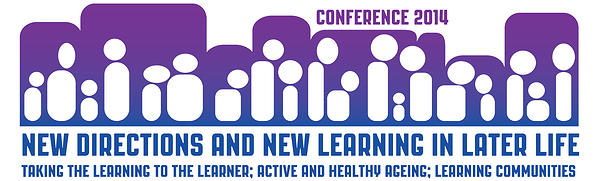 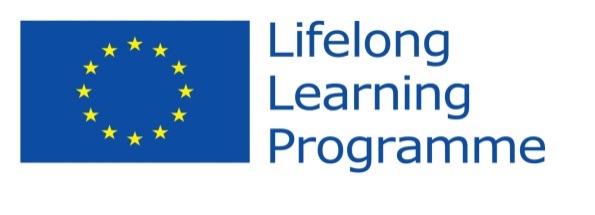 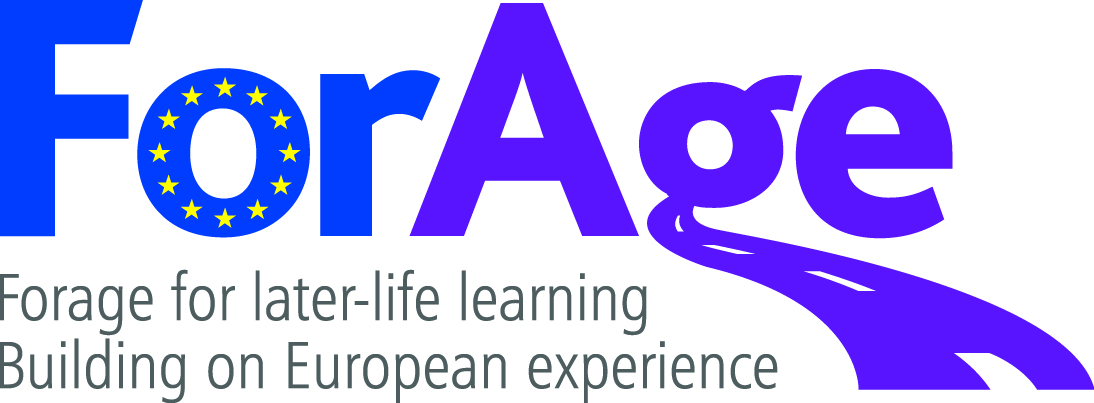 ACTIVE AGING AND NEW TECHNOLOGIES
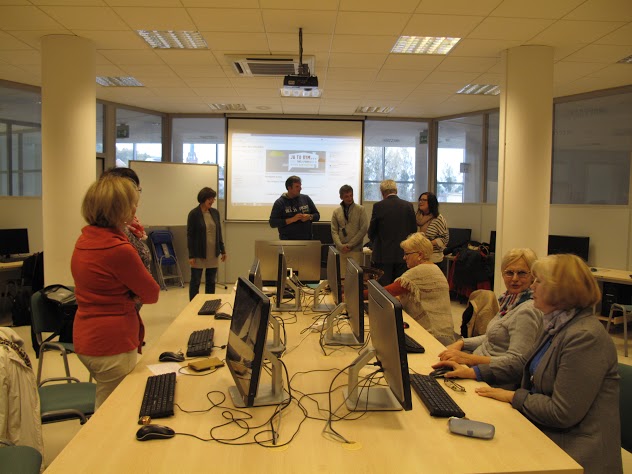 Dr Anna Grabowska
anka.grabowska@gmail.com
PRO-MED sp. z o. o.
The project ForAge has been funded with support from the European Commission.
This publication reflects the views only of the authors and the Commission cannot be held responsible 
for any use which may be made of the information contained therein.
BLENDED LEARNING AND ONLINE LEARNING IN ACTIVE AGING
http://utw.moodle.pl/

http://jatobym.moodle.pl/

http://www.u3aonline.org.au/
City games – Active Citizens 60+http://jatobym.moodle.pl/
U3A Onlinehttp://www.u3aonline.org.au/
Let’s prepare invitation
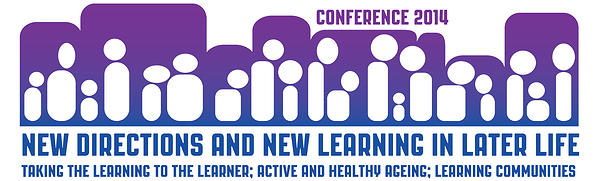 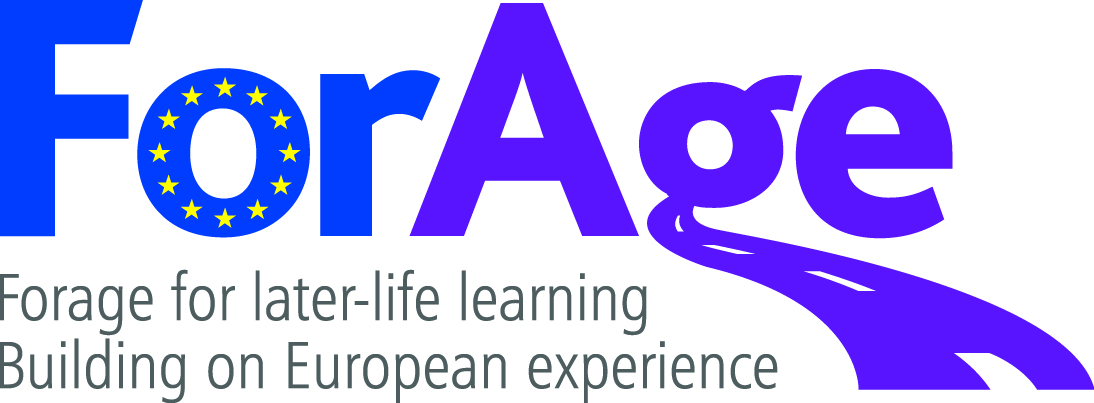 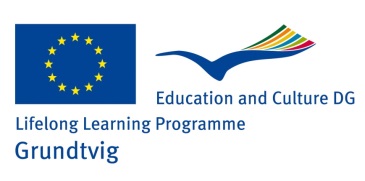 Thank you for your attention
anka.grabowska@gmail.com
http://utw.moodle.pl/
http://jatobym.moodle.pl/
The project ForAge has been funded with support from the European Commission.
This publication reflects the views only of the authors and the Commission cannot be held responsible 
for any use which may be made of the information contained therein.